1 способ: Через Единый портал государственных и муниципальных услуг gosuslugi.ru
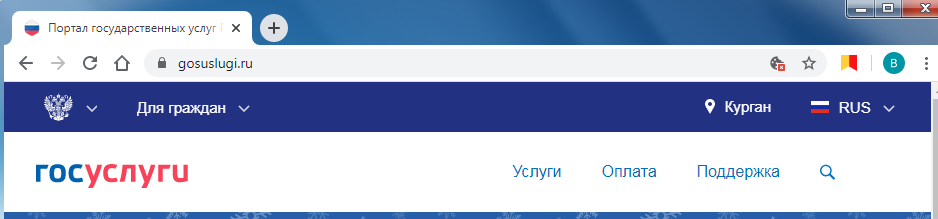 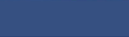 Войти в Личный кабинет – Пройти авторизацию одним из указанных Вами при регистрации на портале способом
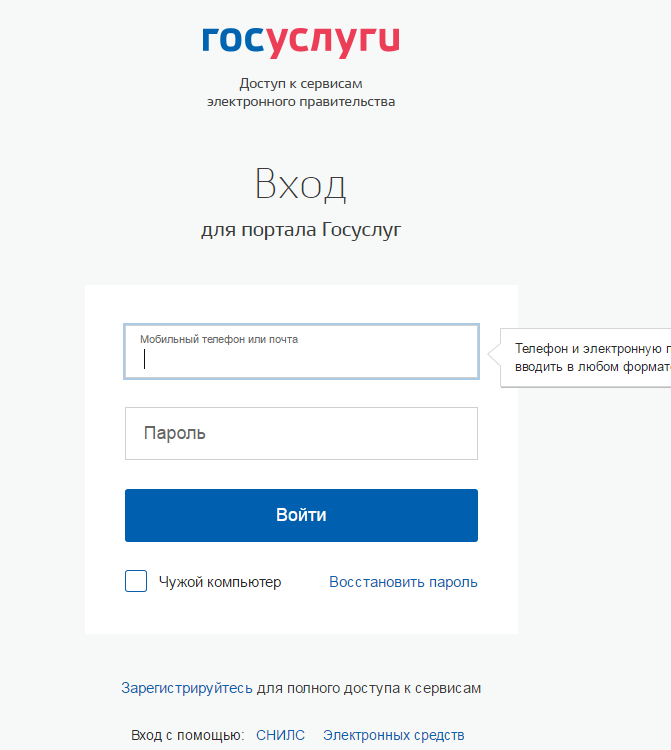 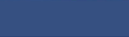 Выбрать требуемую услугу «Запись в образовательное учреждение»
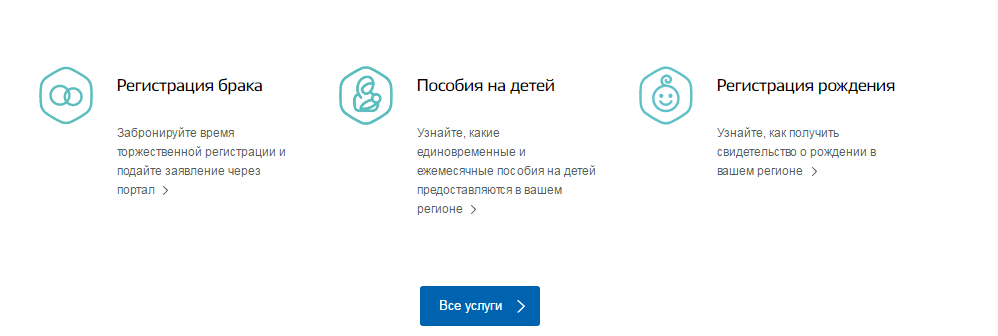 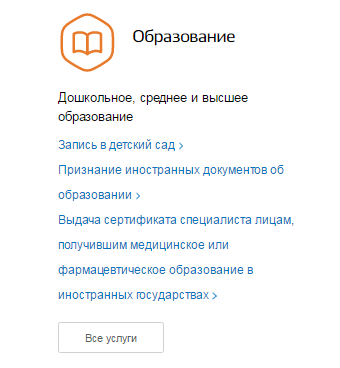 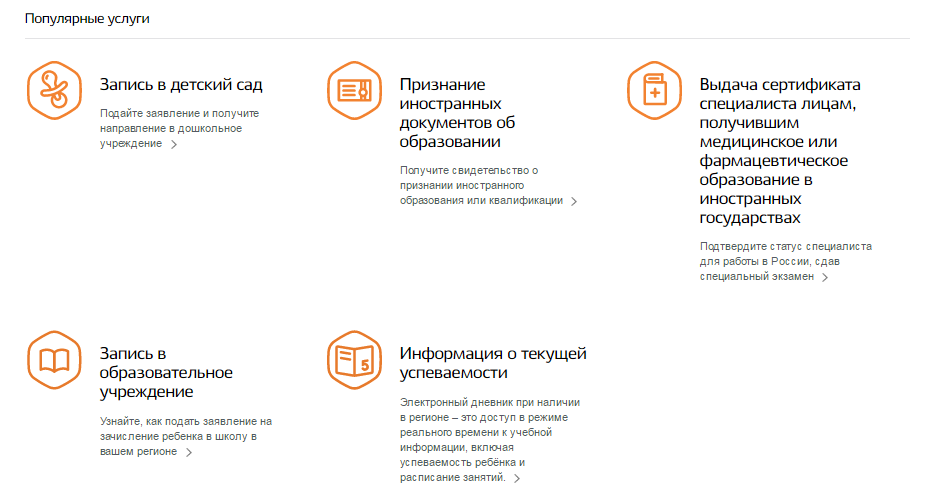 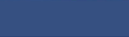 Выбрать команду «Получить услугу»
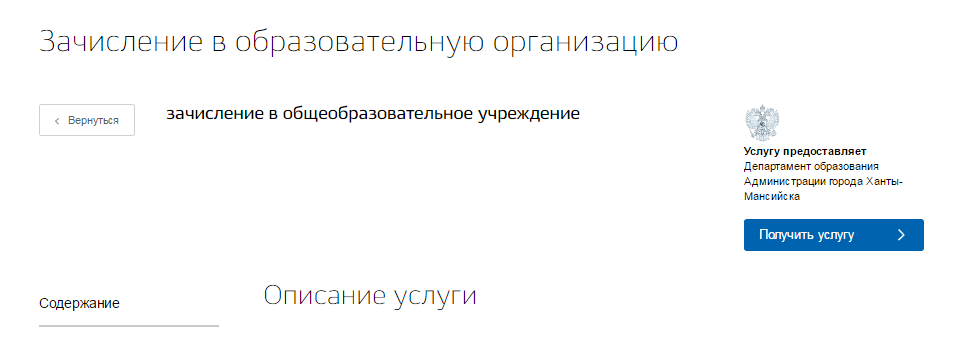 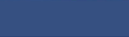 Начать ввод данных
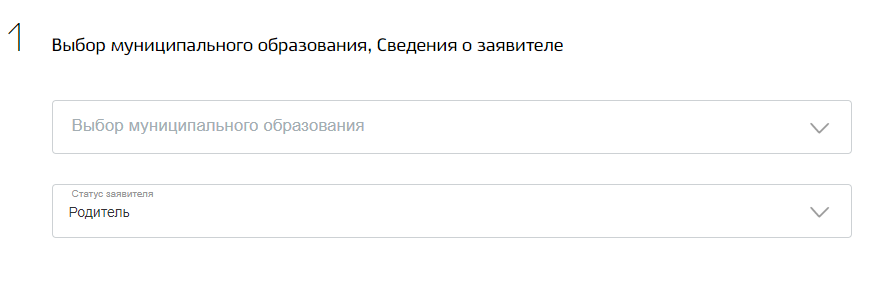 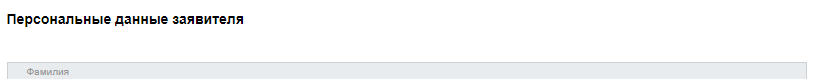 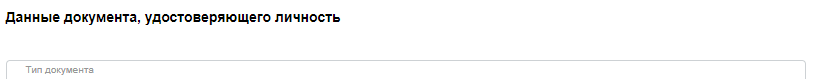 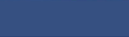 Начать ввод данных
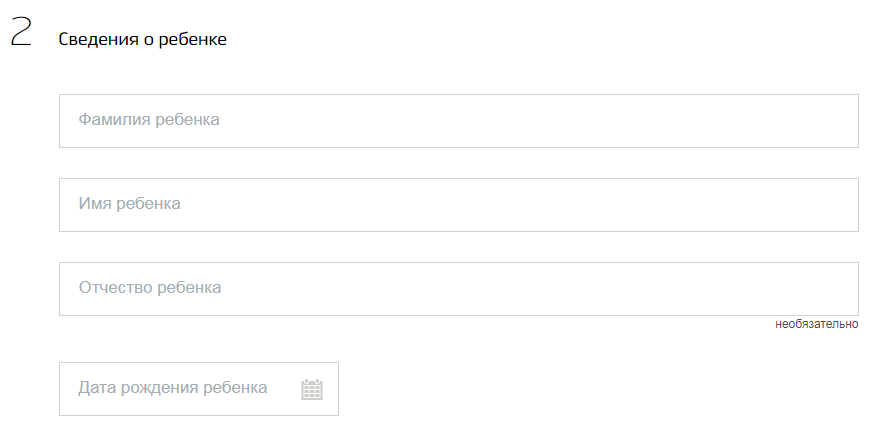 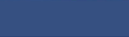 Начать ввод данных
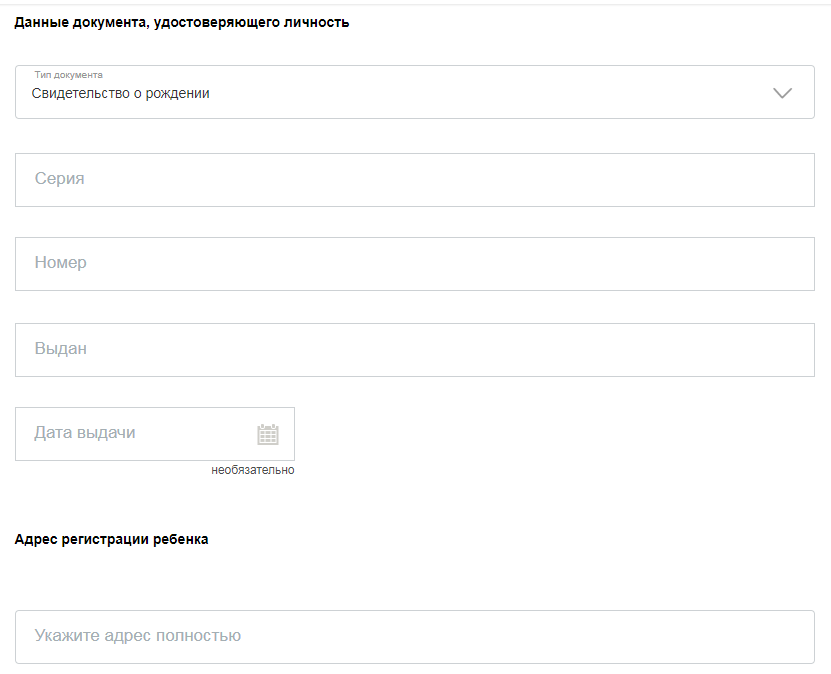 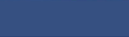 Начать ввод данных
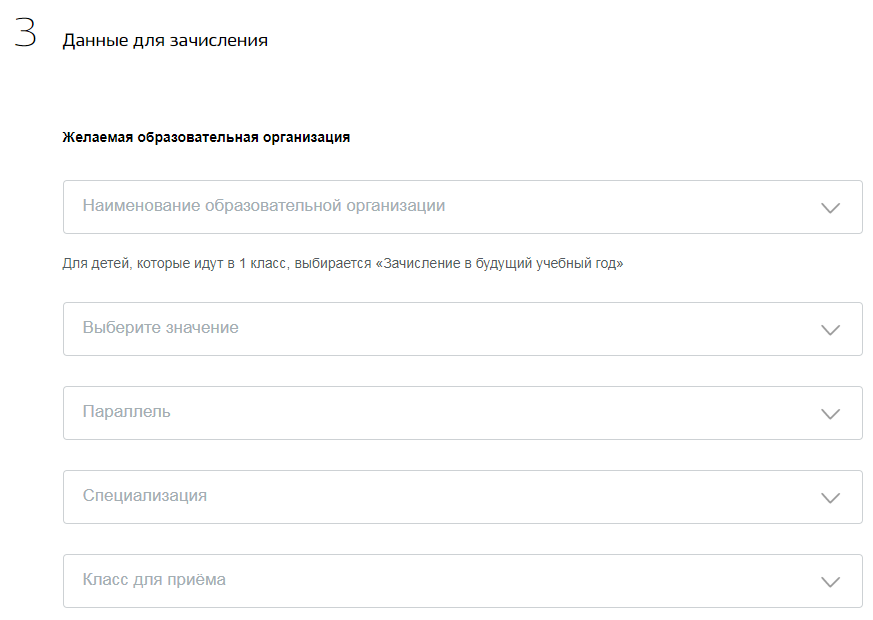 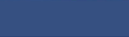 Начать ввод данных
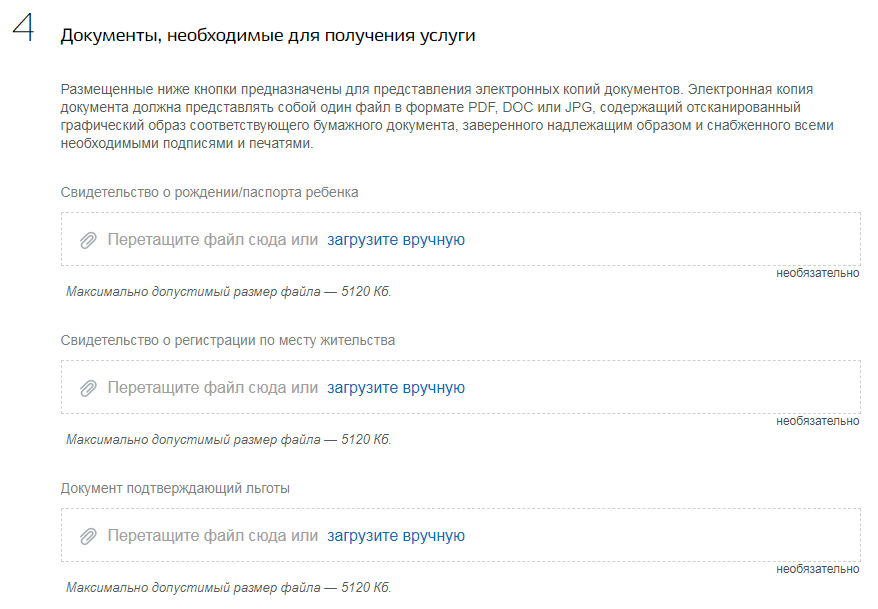 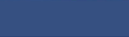 Начать ввод данных
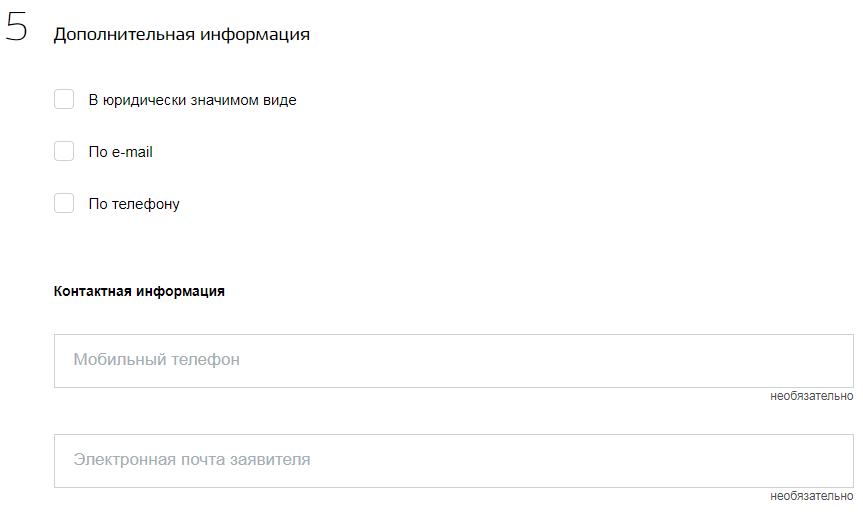 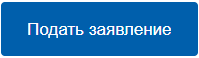 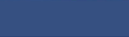 Если регистрация прошла успешно, то в меню «Мои заявки» статус у заявления - «Отправлено в ведомство» и «принято от заявителя»
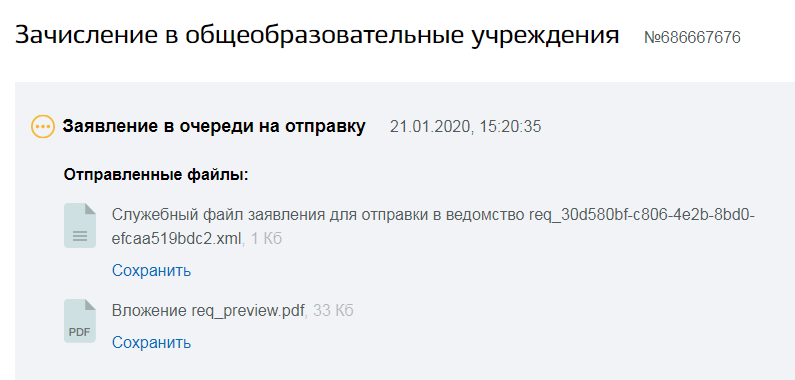 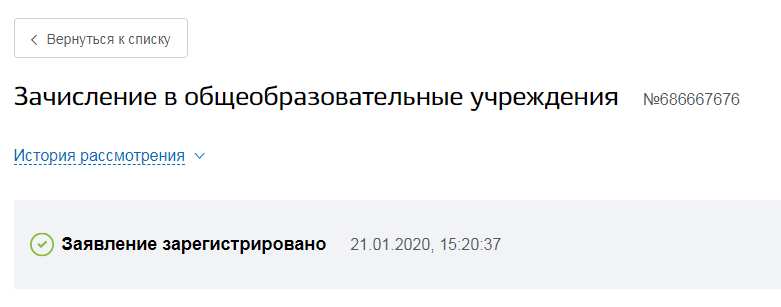 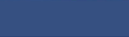